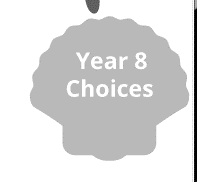 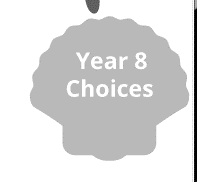 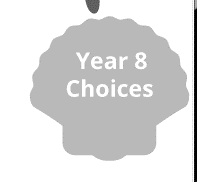 ST MARY’S MENSTON
AMBITION
“Remember to look up at the stars and not down at your feet. Try to make sense of what you see and wonder about what makes the universe exist. 
Be curious.” Stephen Hawking
SPRING
TERM
SUMMER
TERM
YEAR 9
AUTUMN
TERM
HOW CAN I SUPPORT 
AT HOME
LEARNING
ASSESSMENT
OPPORTUNITY AND FAITH
Atoms, elements and compounds
Each topic will have:

A spelling and definition assessment of 10 preidentified key terms which are to be found in the front of the student’s exercise book in yellow and are also highlighted on the green glossary sheets stuck at the beginning of each topic.
 A 30 minute written end of topic assessment focussed on the learning outcomes which are on the blue sheets stuck in the student’s exercise book
Detailed content notes / flashcards / mind maps
AQA GCSE (9-1) Chemistry Revision - PMT (physicsandmathstutor.com)

Short clear videos covering every topic
Videos | freesciencelessons

Clear video demonstrations on practical techniques
GCSE Chemistry Practicals - YouTubeaking Salts - GCSE Science Required Practical - Podcasts / notes on content
GCSE Chemistry (Single Science) - AQA - BBC Bitesize

Revision quizzes / assessing misconceptions
Seneca - Learn 2x Faster (senecalearning.com)
Maths & science skills
SUBJECT- CHEMISTRY
The Periodic Table
Metals & their uses
At the end of each term there will be a 45 minute written assessment on the four topics studied that term, focussed on the learning outcomes which are on the blue sheets stuck in the student’s exercise book.
Crude Oil
Atmosphere
Virtues
Through the curriculum we will work with students to develop good sense and those virtuous qualities that will enable them to be successful, well-rounded individuals.